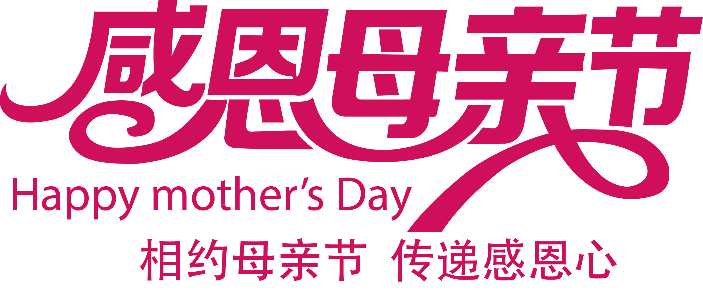 母亲节活动策划宣传
PLEASE REPLACE TEXT, CLICK ADD RELEVANT HEADLINE, MODIFY THE TEXT CONTENT, ALSO CAN COPY YOUR CONTENT TO THIS DIRECTLY.
汇报：PPT818       日期：XXX
目 录
活动流程
前期准备
执行保障
应急预案与活动预算
此部分内容作为文字排版占位显示 （建议使用主题字体）
此部分内容作为文字排版占位显示 （建议使用主题字体）
此部分内容作为文字排版占位显示 （建议使用主题字体）
此部分内容作为文字排版占位显示 （建议使用主题字体）
01
CATALOG
02
03
04
01
活动流程
CLICK ADD RELATED TITLE TEXT, AND CLICK ADD RELATED TITLE TEXT, CLICK ADD RELATED TITLE TEXT, CLICK ON ADD RELATED TITLE WORDS.
此处输入您的文本，或者复制您的文本粘贴到此处.此处输入您的文本，或者复制您的文本粘贴到此处.此处输入您的文本.此处输入您的文本
第四阶段
此处输入您的文本，或者复制您的文本粘贴到此处.此处输入您的文本，或者复制您的文本粘贴到此处.此处输入您的文本.此处输入您的文本
第三阶段
此处输入您的文本，或者复制您的文本粘贴到此处.此处输入您的文本，或者复制您的文本粘贴到此处.此处输入您的文本.此处输入您的文本
第二阶段
此处输入您的文本，或者复制您的文本粘贴到此处.此处输入您的文本，或者复制您的文本粘贴到此处.此处输入您的文本.此处输入您的文本
第一阶段
点击此处输入文字点击此处输入文字点击此处输入文字
点击此处输入文字点击此处输入文字点击此处输入文字
点击此处输入文字点击此处输入文字点击此处输入文字
04
点击此处输入文字点击此处输入文字点击此处输入文字
点击此处输入文字点击此处输入文字点击此处输入文字
03
点击此处输入文字点击此处输入文字点击此处输入文字
点击此处输入文字点击此处输入文字点击此处输入文字
02
点击此处输入文字点击此处输入文字点击此处输入文字
点击此处输入文字点击此处输入文字点击此处输入文字
01
点击添加文本,点击添加文本 ,点击添加文本,点击添加文本 ,点击添加文本,点击添加
01
添加标题
02
04
点击添加文本,点击添加文本 ,点击添加文本,点击添加文本 ,点击添加文本,点击添加文本 ,点击添加文本,点击添加文本 ,
点击添加文本,点击添加文本 ,点击添加文本,点击添加文本 ,点击添加文本,点击添加文本 ,点击添加文本,点击添
添加标题
添加标题
03
添加标题
点击添加文本,点击添加文本 ,点击添加文本,点击添加文本 ,点击添加文本,点击添加
100%
点击添加相关标题文字，点击添加相关标题文字，点击添加相关标题文字。
40%
点击添加相关标题文字，点击添加相关标题文字，点击添加相关标题文字。
60%
80%
点击添加相关标题文字，点击添加相关标题文字，点击添加相关标题文字。
点击添加相关标题文字，点击添加相关标题文字，点击添加相关标题文字。
添加标题
您的内容打在这里，或者通过复制您的文本后，在此框中选择粘贴，并选择只保留文字。
添加标题
您的内容打在这里，或者通过复制您的文本后，在此框中选择粘贴，并选择只保留文字。
添加标题
您的内容打在这里，或者通过复制您的文本后，在此框中选择粘贴，并选择只保留文字。
添加标题
您的内容打在这里，或者通过复制您的文本后，在此框中选择粘贴，并选择只保留文字。
02
前期准备
CLICK ADD RELATED TITLE TEXT, AND CLICK ADD RELATED TITLE TEXT, CLICK ADD RELATED TITLE TEXT, CLICK ON ADD RELATED TITLE WORDS.
此处添加标题内容
此处添加标题内容
点击输入简要文字内容，文字内容需概括精炼，不用多余的文字修饰，言简意赅的说明分项内容。
点击输入简要文字内容，文字内容需概括精炼，不用多余的文字修饰，言简意赅的说明分项内容。
此处添加标题内容
此处添加标题内容
点击输入简要文字内容，文字内容需概括精炼，不用多余的文字修饰，言简意赅的说明分项内容。
点击输入简要文字内容，文字内容需概括精炼，不用多余的文字修饰，言简意赅的说明分项内容。
标题
内容
标题
内容
标题
内容
标题
内容
标题
内容
请在此处添加文字内容请在此处添加文字内容
请在此处添加文字内容请在此处添加文字内容
请在此处添加文字内容请在此处添加文字内容
请在此处添加文字内容请在此处添加文字内容
请在此处添加文字内容请在此处添加文字内容
点击输入标题
点击输入标题
点击输入标题
详写内容……点击输入本栏的具体文字，简明扼要的说明分项内容，此为概念图解，请根据您的具体内容酌情修改
详写内容……点击输入本栏的具体文字，简明扼要的说明分项内容，此为概念图解，请根据您的具体内容酌情修改
详写内容……点击输入本栏的具体文字，简明扼要的说明分项内容，此为概念图解，请根据您的具体内容酌情修改
点击输入标题
点击输入标题
详写内容……点击输入本栏的具体文字，简明扼要的说明分项内容，此为概念图解，请根据您的具体内容酌情修改
详写内容……点击输入本栏的具体文字，简明扼要的说明分项内容，此为概念图解，请根据您的具体内容酌情修改
01
02
03
04
05
Please replace text, click add relevant headline, modify the text content, also can copy your content to this directly.Please replace text, click add relevant headline, modify the text content, also can copy your content to this directly.
03
执行保障
CLICK ADD RELATED TITLE TEXT, AND CLICK ADD RELATED TITLE TEXT, CLICK ADD RELATED TITLE TEXT, CLICK ON ADD RELATED TITLE WORDS.
请替换文字内容
请替换文字内容
Please replace text, click add relevant headline, modify the text content, also can copy your content to this directly.
Please replace text, click add relevant headline, modify the text content, also can copy your content to this directly.
请替换文字内容
请替换文字内容
请替换文字内容
请替换文字内容
Please replace text, click add relevant headline, modify the text content, also can copy your content to this directly.
Please replace text, click add relevant headline, modify the text content, also can copy your content to this directly.
Please replace text, click add relevant headline, modify the text content, also can copy your content to this directly.
Please replace text, click add relevant headline, modify the text content, also can copy your content to this directly.
55
70
85
40
60
80
Please replace text, click add relevant headline, modify the text content, also can copy your content to this directly.Please replace text, click add relevant headline, modify the text content, also can copy your content to this directly.。
请替换文字内容
请替换文字内容
Please replace text, click add relevant headline, modify the text content, also can copy your content to this directly.
Please replace text, click add relevant headline, modify the text content, also can copy your content to this directly.
请替换文字内容
请替换文字内容
Please replace text, click add relevant headline, modify the text content, also can copy your content to this directly.
Please replace text, click add relevant headline, modify the text content, also can copy your content to this directly.
请替换文字内容
Please replace text, click add relevant headline, modify the text content, also can copy your content to this directly.
请替换文字内容
Please replace text, click add relevant headline, modify the text content, also can copy your content to this directly.
请替换文字内容
Please replace text, click add relevant headline, modify the text content, also can copy your content to this directly.
请替换文字内容
Please replace text, click add relevant headline, modify the text content, also can copy your content to this directly.
请替换文字内容
Please replace text, click add relevant headline, modify the text content, also can copy your content to this directly.
请替换文字内容
请替换文字内容
Please replace text, click add relevant headline, modify the text content
Please replace text, click add relevant headline, modify the text content
Please replace text, click add relevant headline, modify the text content, also can copy your content to this directly.
Please replace text, click add relevant headline, modify the text content, also can copy your content to this directly.
Please replace text, click add relevant headline, modify the text content
Please replace text, click add relevant headline, modify the text content
请替换文字内容
请替换文字内容
Please replace text, click add relevant headline, modify the text content, also can copy your content to this directly.
Please replace text, click add relevant headline, modify the text content, also can copy your content to this directly.
Please replace text, click add relevant headline, modify the text content, also can copy your content to this directly.Please replace text, click add relevant headline, modify the text content, also can copy your content to this directly.Please replace text, click add relevant headline, modify the text content, also can copy your content to this directly.
04
应急预案与活动预算
CLICK ADD RELATED TITLE TEXT, AND CLICK ADD RELATED TITLE TEXT, CLICK ADD RELATED TITLE TEXT, CLICK ON ADD RELATED TITLE WORDS.
2
1
请输入您的文字
请输入您的文字请输入您的文字
请输入您的文字请输入您的文字
1
请输入您的文字
3
2
请输入您的文字请输入您的文字
请输入您的文字请输入您的文字
请输入您的文字
4
3
请输入您的文字请输入您的文字
请输入您的文字请输入您的文字
请输入您的文字
4
请输入您的文字请输入您的文字
请输入您的文字请输入您的文字
标题
03
请替换文字内容
Please replace text, click add relevant headline, modify the text content, also can copy your content to this directly.
02
请替换文字内容
输入文本
Please replace text, click add relevant headline, modify the text content, also can copy your content to this directly.
01
请替换文字内容
Please replace text, click add relevant headline, modify the text content, also can copy your content to this directly.
04
请替换文字内容
Please replace text, click add relevant headline, modify the text content, also can copy your content to this directly.
请替换文字内容
请替换文字内容
请替换文字内容
请替换文字内容
请替换文字内容
Please replace text, click add relevant headline, modify the text content, also can copy your content to this directly.
Please replace text, click add relevant headline, modify the text content, also can copy your content to this directly.
Please replace text, click add relevant headline, modify the text content, also can copy your content to this directly.
Please replace text, click add relevant headline, modify the text content, also can copy your content to this directly.
Please replace text, click add relevant headline, modify the text content, also can copy your content to this directly.
Please replace text, click add relevant headline, modify the text content, also can copy your content to this directly.。
请替换文字内容
Please replace text, click add relevant headline, modify the text content, also can copy your content to this directly.。
请替换文字内容
Please replace text, click add relevant headline, modify the text content, also can copy your content to this directly.。
Please replace text, click add relevant headline, modify the text content, also can copy your content to this directly.。
请替换文字内容
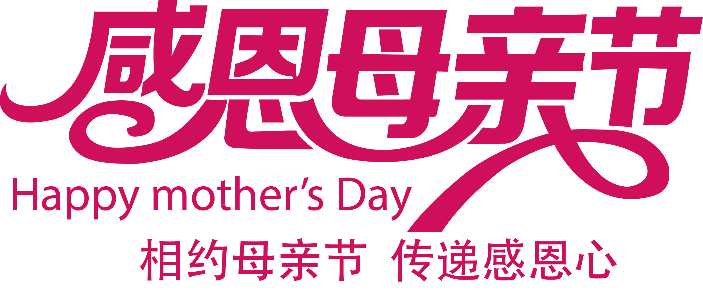 感谢您的观看
PLEASE REPLACE TEXT, CLICK ADD RELEVANT HEADLINE, MODIFY THE TEXT CONTENT, ALSO CAN COPY YOUR CONTENT TO THIS DIRECTLY.